The Interplay Between Delay and Device in a Moving Target Selection Game
Aritra Kundu
Worcester Polytechnic Institute, USA
akundu@wpi.edu
Ragnhild Eg
Nofima, Tromso, Norway
Ragnhild.Eg@Nofima.no
Mark Claypool
Worcester Polytechnic Institute, USA
claypool@wpi.edu
IEEE Conference on Games 
Milan, Italy
August 2024
Introduction
Real-time games sensitive to delay
Even 10s of milliseconds of delay impacts player performance and quality of experience (QoE)
Mitigate with delay compensation (e.g., time warp, player prediction, dead reckoning …)
But when to apply (what player actions)?
And how effective?
Need research to better understand effects of delay on games
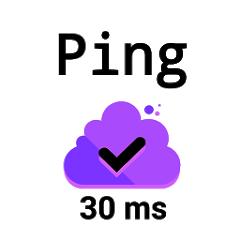 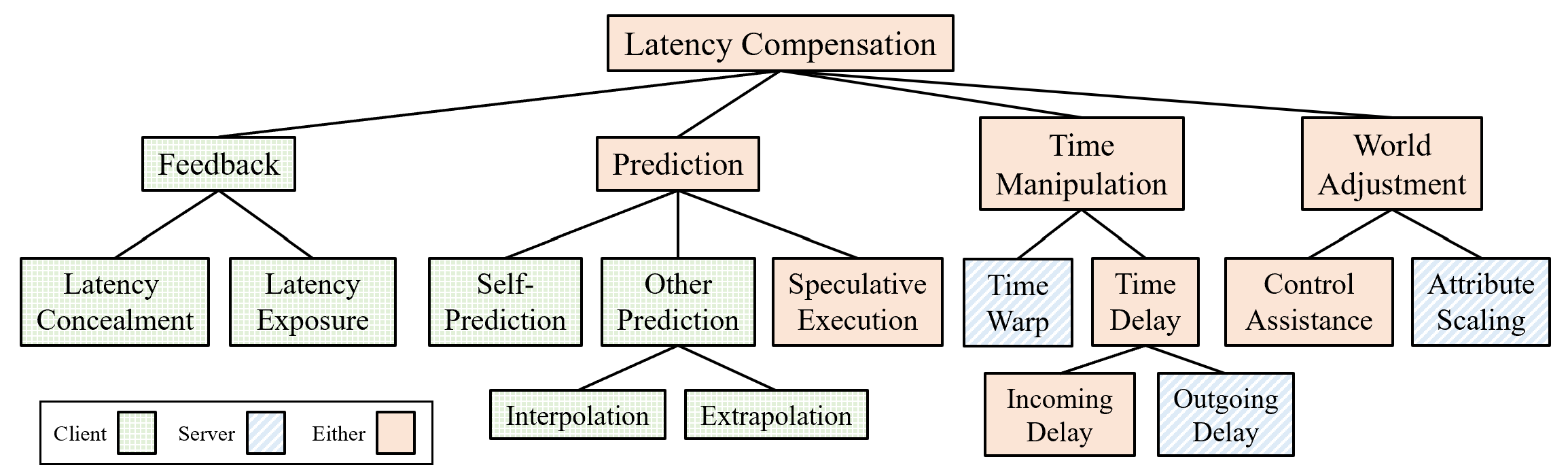 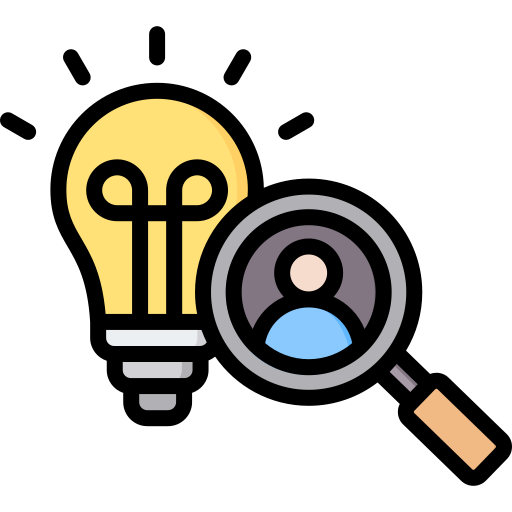 2
Research in Games and Delay
Game Genres
Valorant
Warcraft
EverQuest
Research
[Fitts, 7]
[Quax, 1]
[Pavlovych, 8]
Counter Strike
[Amin, 2]
Effect of delay on games?
[Long, 10]
[Liu, 4]
[Eg, 11]
[Chen, 5]
[Ivkovic, 12]
[Slivar, 6]
[Friston, 13]
Research
Avatar Navigation
(Move/Dodge)
Moving Target Selection
Target Selection
[Fitts’ Law]
[Pavlovych, 14]
Game Input
3
Why Moving Target Selection?
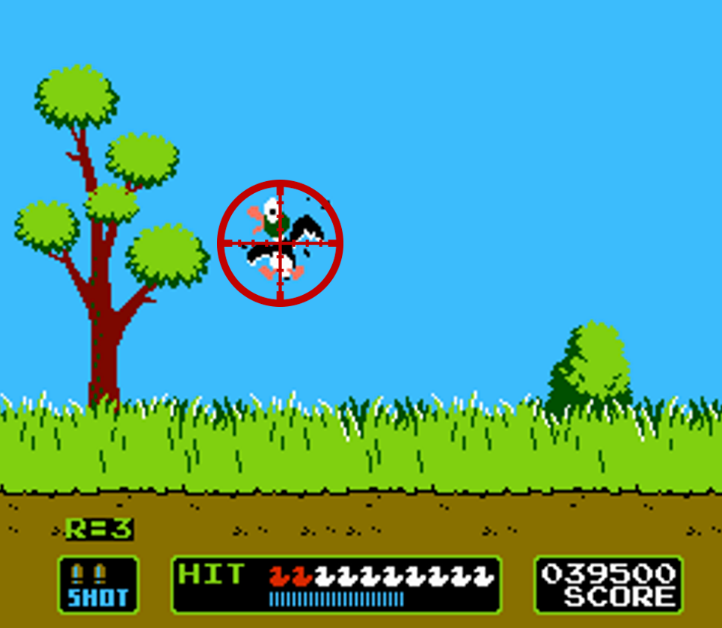 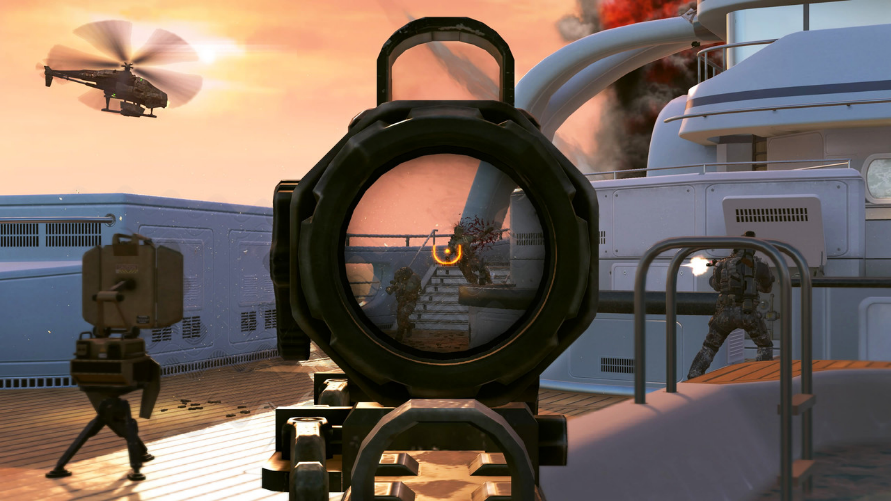 [Call of Duty, Activision, 2003]
[Duck Hunt, Nintendo, 1984]
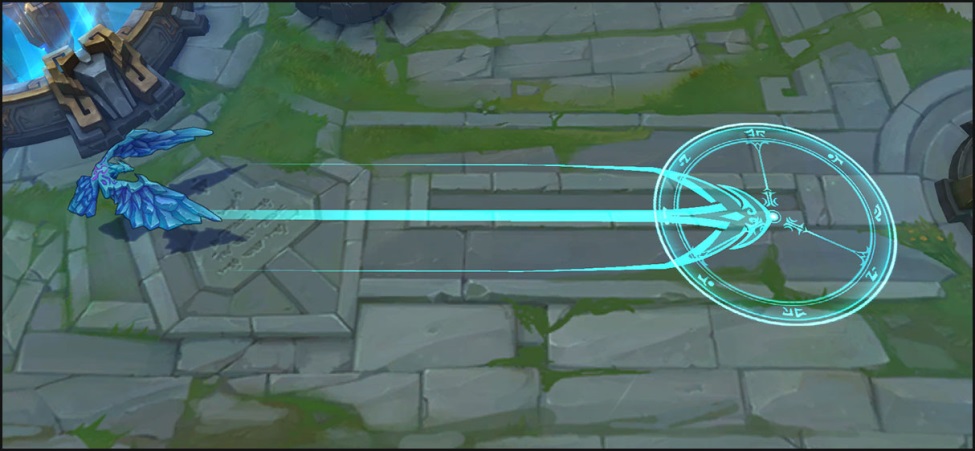 4
[League of Legends, Riot Games, 2009]
Moving Target Selection with Delay
Next?  virtual reality
R1. Player performance vs. level of delay?
R2. Player performance vs. device?  With delay? 
R3. QoE across delays and devices?
Add VR

 Add cursor

 Speed, Size, Delay
complex motion
mouse
[MMSys’19]
Lissajous curve
mouse
[GI’12]
Target Motion
constant velocity
mouse, touch, trackball, joystk,
[MacKenzie, 16]
constant velocity
mouse, touch, stylus, gamepad,
[Long, 10]
constant velocity
thumbstick
[TOMM’18]
constant velocity
Kinect
[TR’19]
constant velocity mouse
[MMM’17]
constant velocity mouse, touch, VR
[CoG ‘24]
stationary
mouse
[MacKenzie ‘93]
stationary
stylus
[Fitts, 7]
Single Device
Multi-Device
5
Outline
Introduction			(done)
Methodology			(next)
Results
Conclusion
Methodology
Select devices
Develop game
Focus player action on selecting moving target
Parameterize: speed, size
Control added delay
Conduct user study
Analyze results
Graphs, statistics
Disseminate (IEEE CoG        )
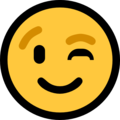 7
Methodology – Devices
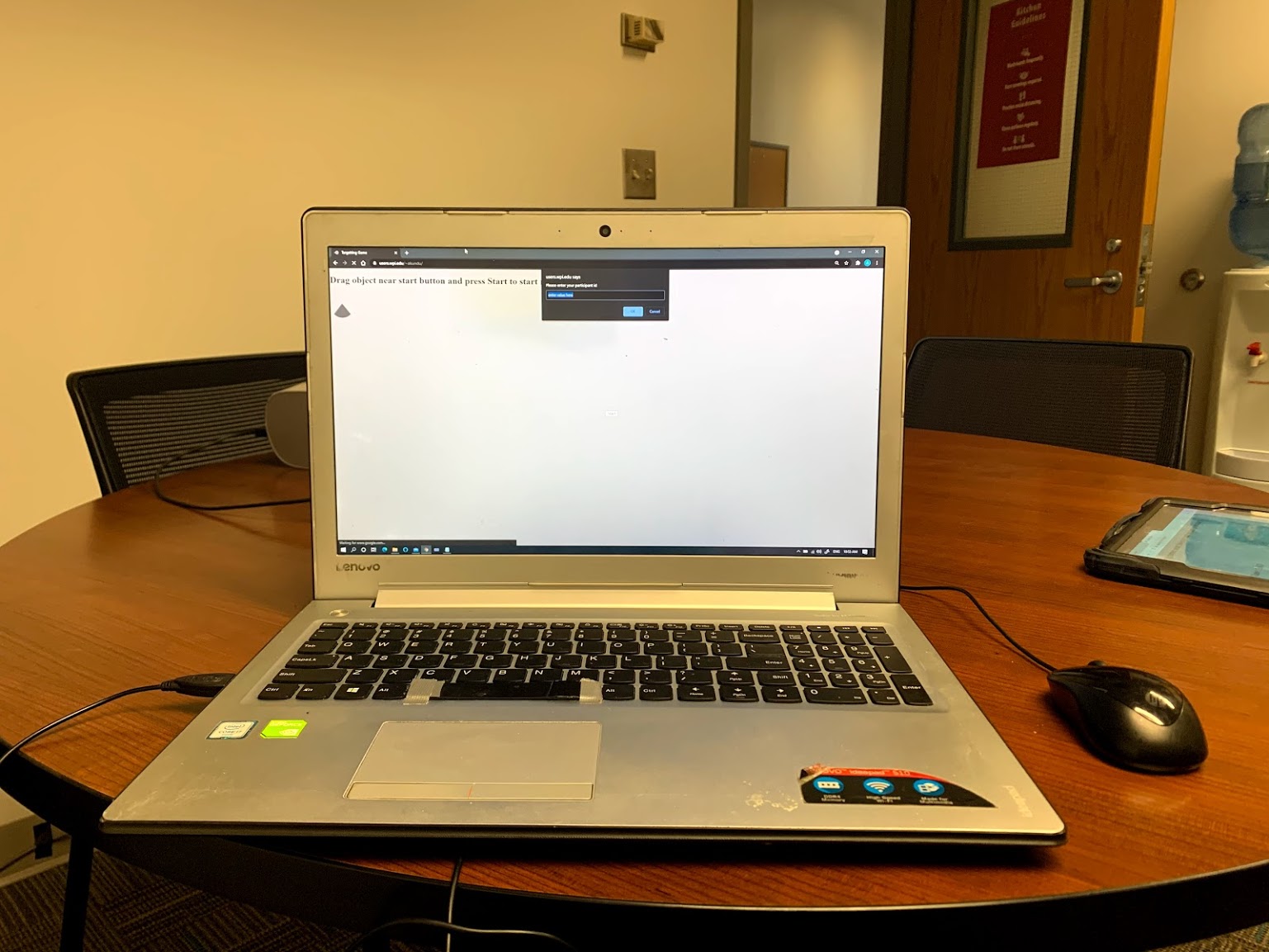 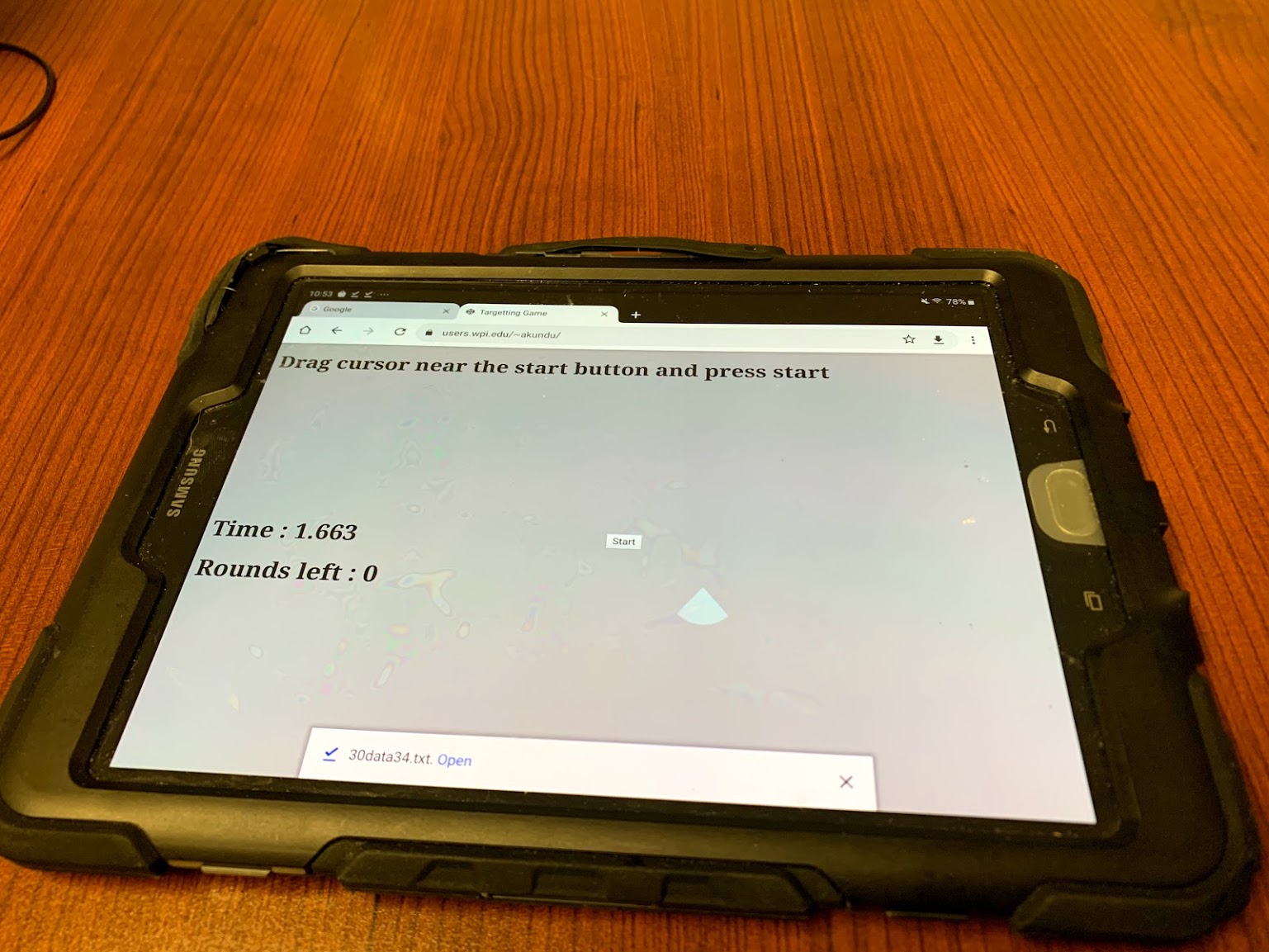 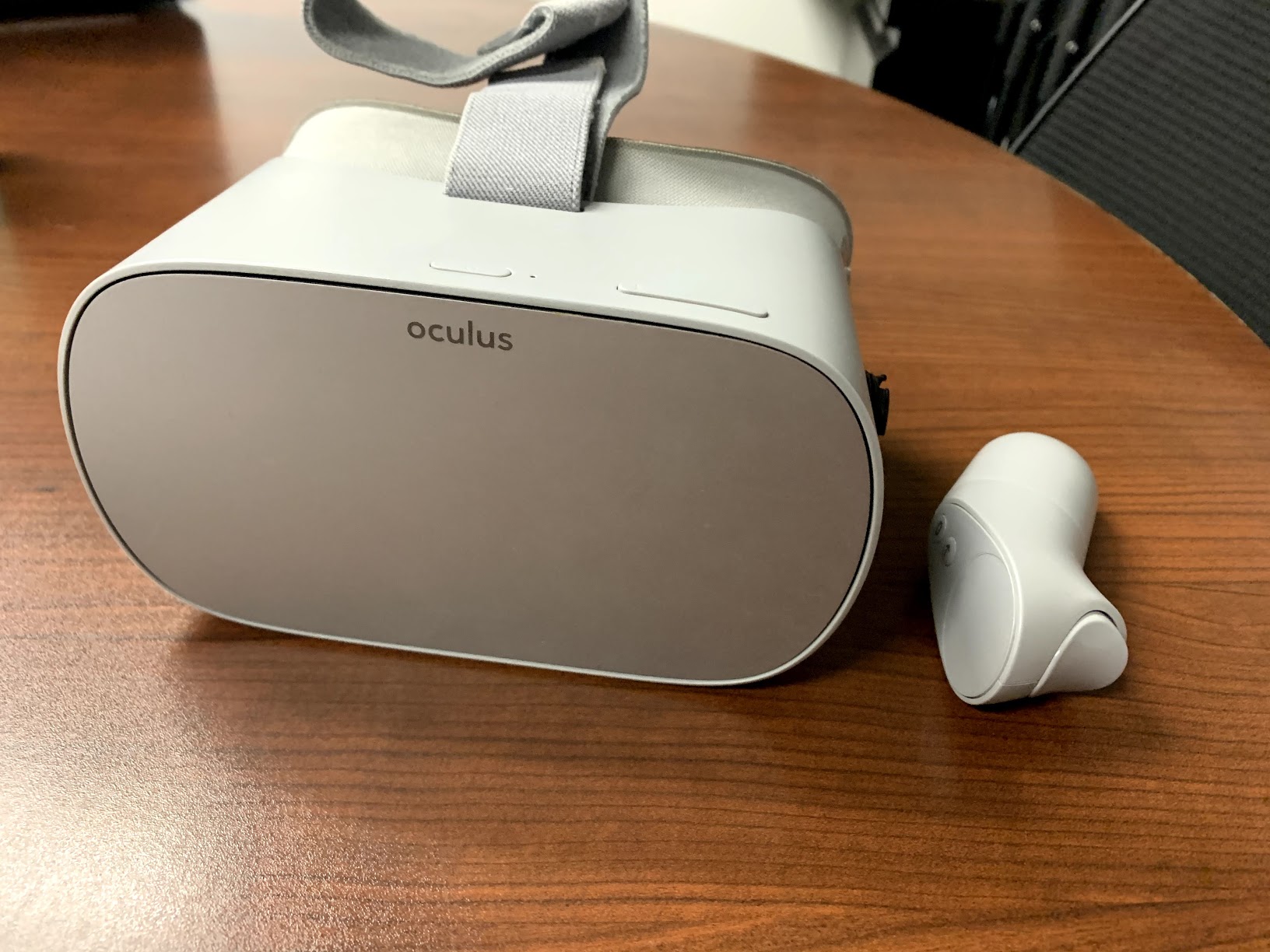 PC
Tablet
VR
Lenovo Ideapad 510 
Windows 10 
Dual-core Intel i7 @ 2.5 GHz
20 GB RAM
NVIDIA GeForce 940 mx
15.6” w/ 1920x1080 px @ 60 Hz
Mouse: 1000 DPI, @125 Hz
Samsung Galaxy Tab S3t
Android 
Quad-core Qualcomm Snapdragon 
    810 @ 2.15 GHz
4 GB RAM
9.7” w/ 1024x768 px @ 240 Hz
Touch
Oculus Go
Android 
Quad-core Qualcomm Snapdragon 
    821 @ 2.15 GHz processor
3 GB RAM
2560x1460 pixels @ 60 Hz
Controllers
Measuring Base (Local) Delay
Base system delay shown to be significant
5 measurements, each system
Local Delays:
PC 		69.0 ms  (SD = 11.8)
Tablet 	31.4 ms  (SD = 10.8)
VR 	31.6 ms  (SD =   4.9)
Add extra delay to Tablet & VR  All 69 ms
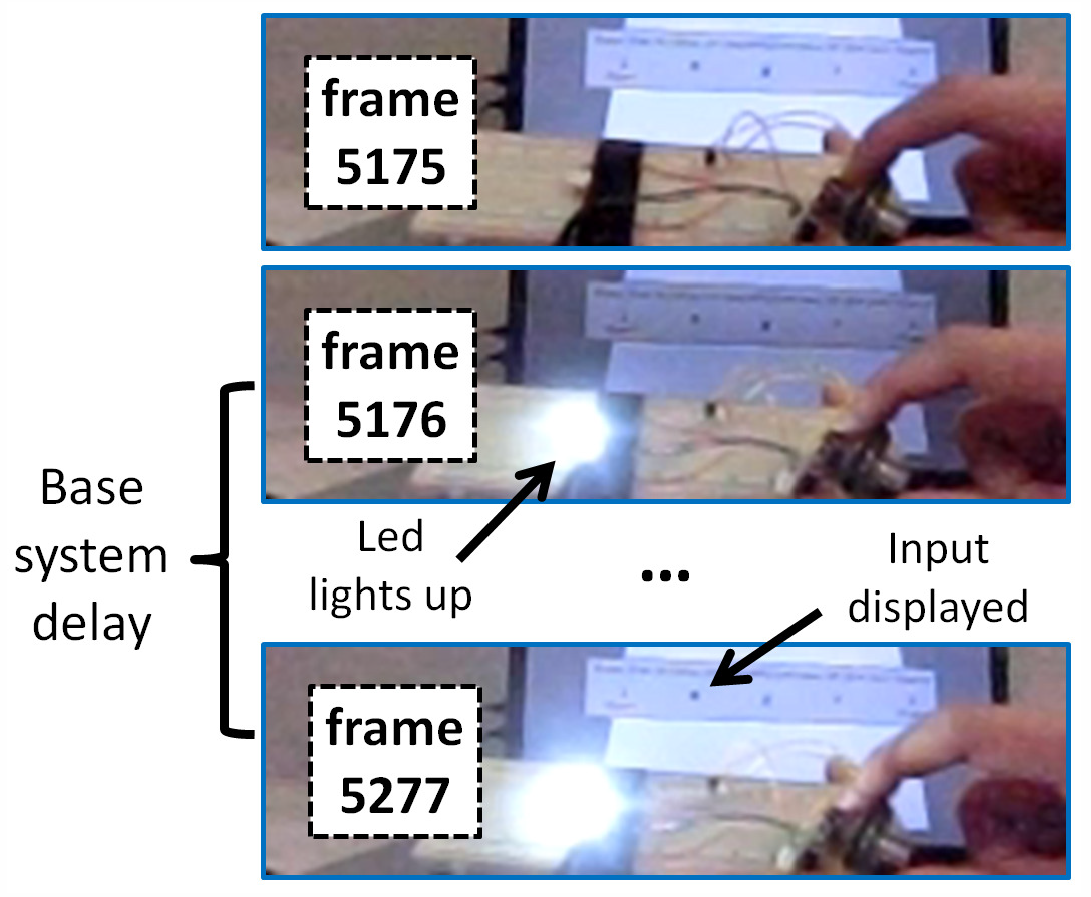 9
Methodology – Game
QoE: “How was the previous game session?” 







- Once for each unique condition
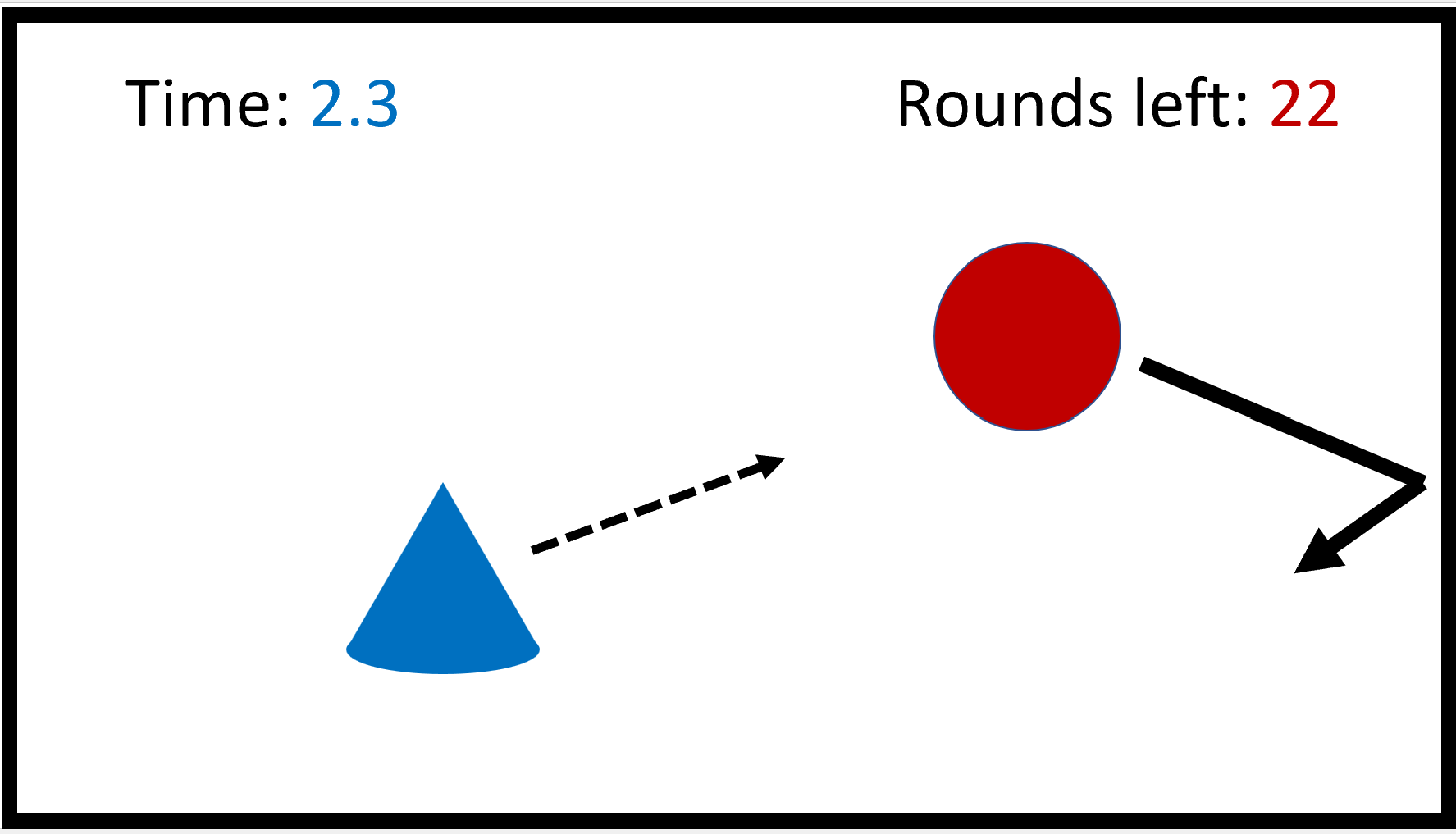 5 - Excellent 
4 - Good 
3 - Fair 
2 - Poor 
1 - Bad
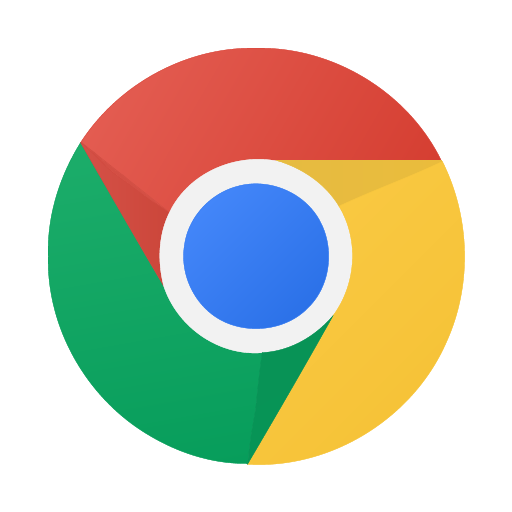 Chrome Browser
Methodology – Procedure
Consent
One device: PC, Tablet, VR


Adjust device for comfort
Two practice rounds
Survey
Repeat for each device
Play
3 target speeds: 0, 400, 500 px/s
3 target sizes: 50, 60, 70 px 
3 delay levels: 69, 144, 219 ms
Repeat twice (only 1 QoE/condition)
54 rounds total, shuffled
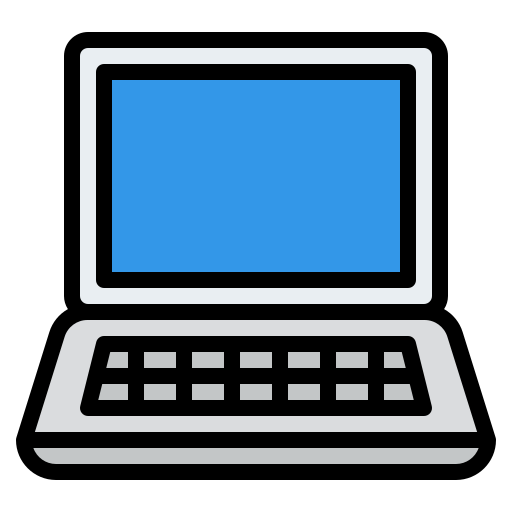 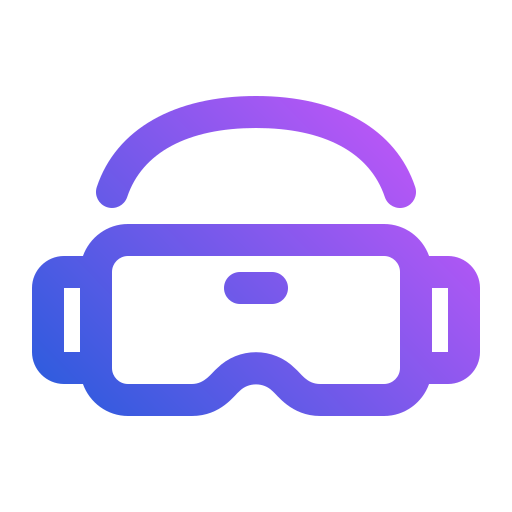 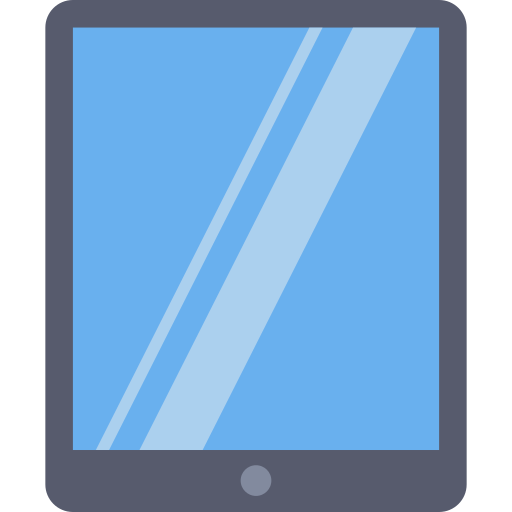 Demographics
Recruited through University mailing lists
$25 raffle, plus course credit

30 participants
Age 20.7 (4.0)
19 males, 10 females, 1 other
Gamer self-rating  3.6 (1.2)
Hours/week:
Play: 	10.7 (10.3)
PC: 	46.9 (17.4)
Tablet: 	  3.0 (  7.6)
VR: 	  0.2 (  0.7)
Outline
Introduction			(done)
Methodology			(done)
Results				(next)
Conclusion
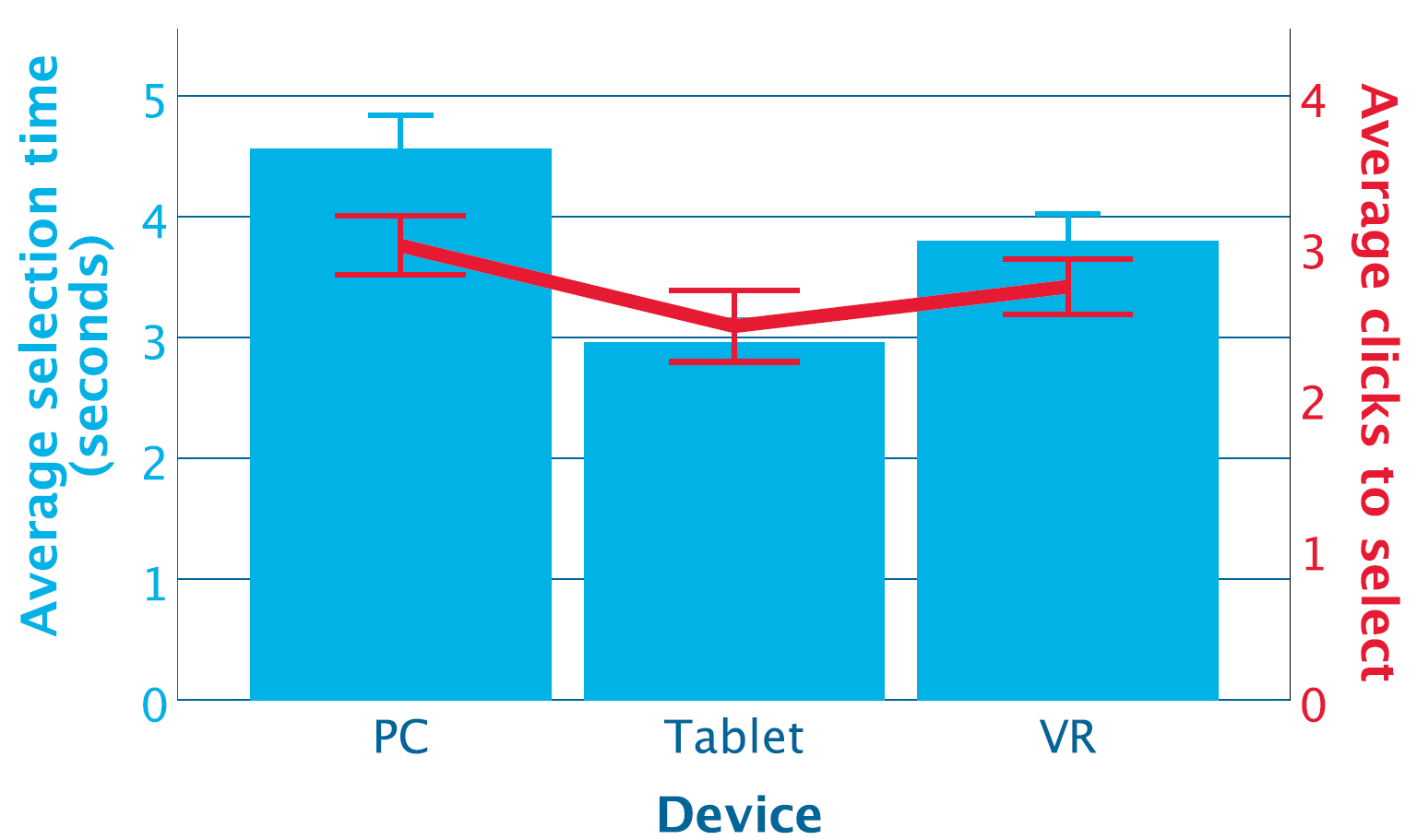 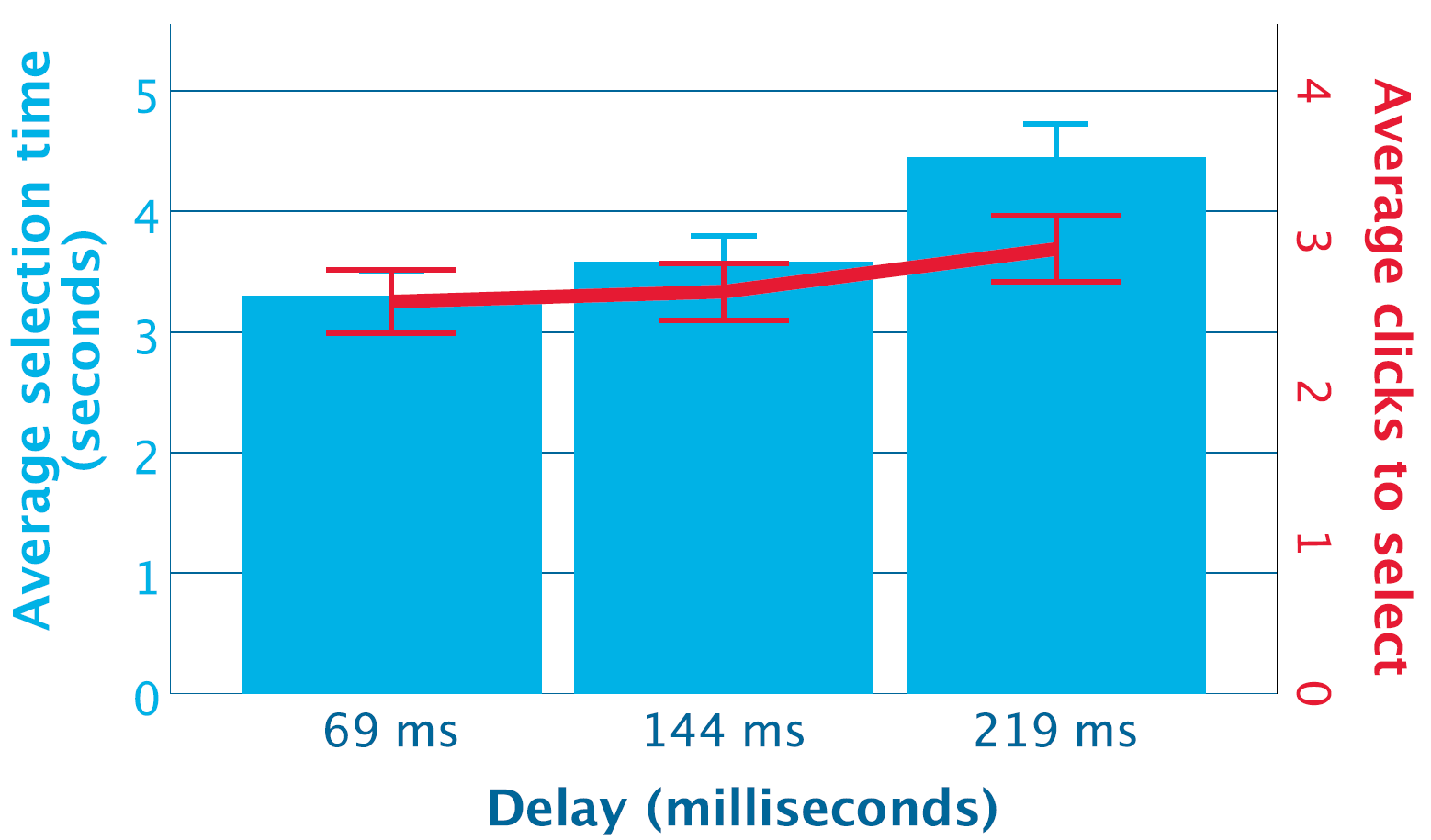 Player Performance
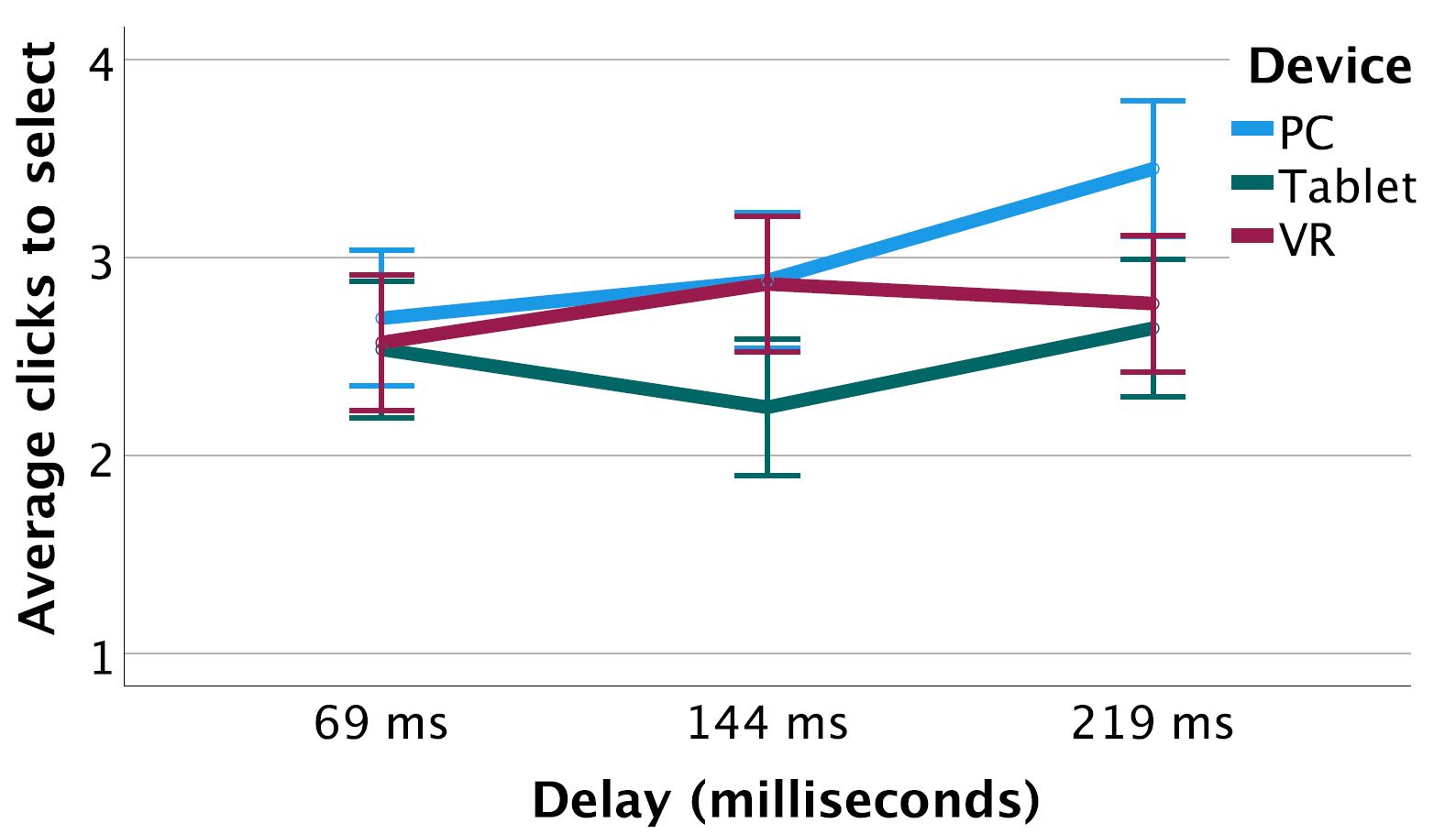 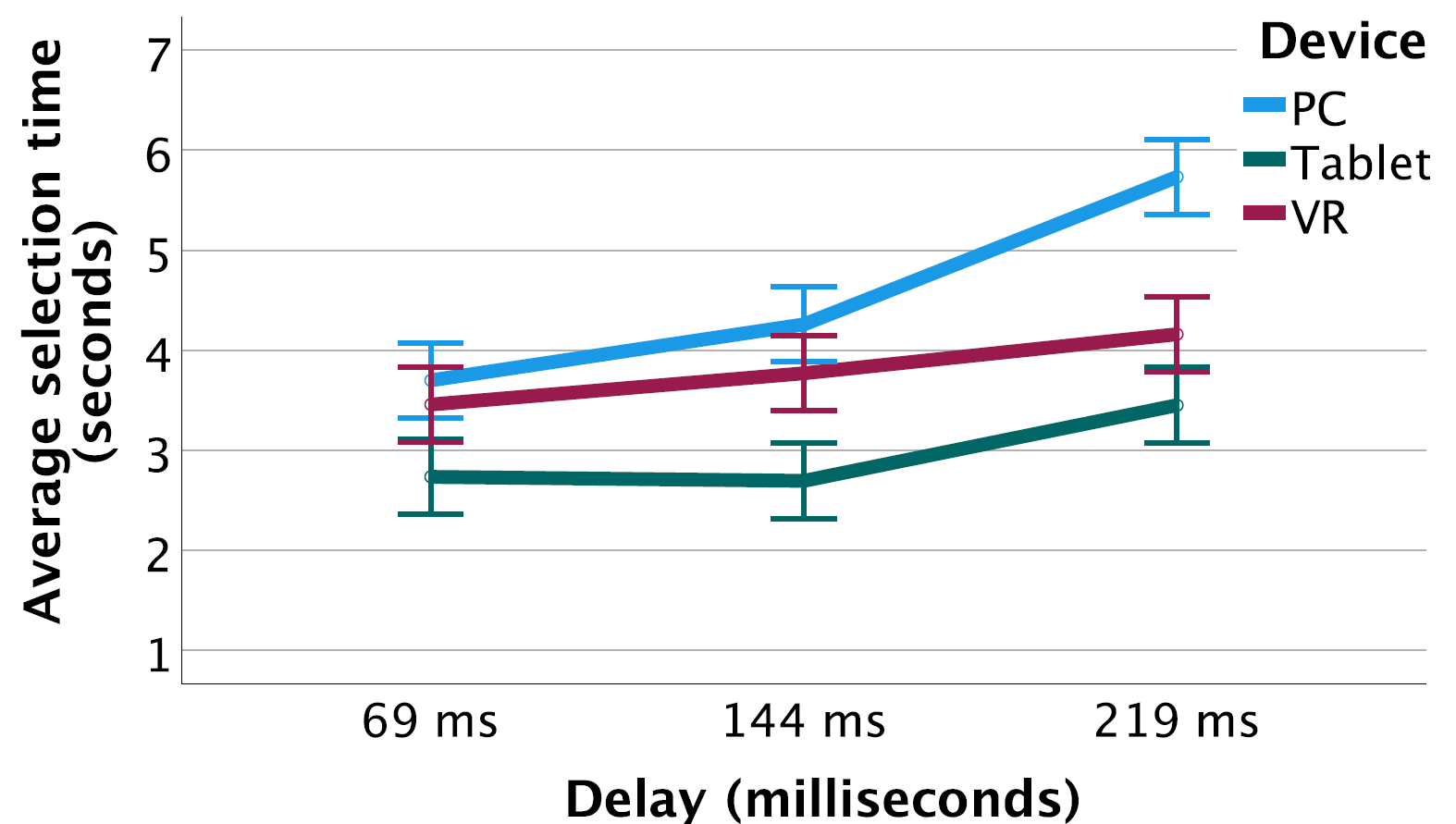 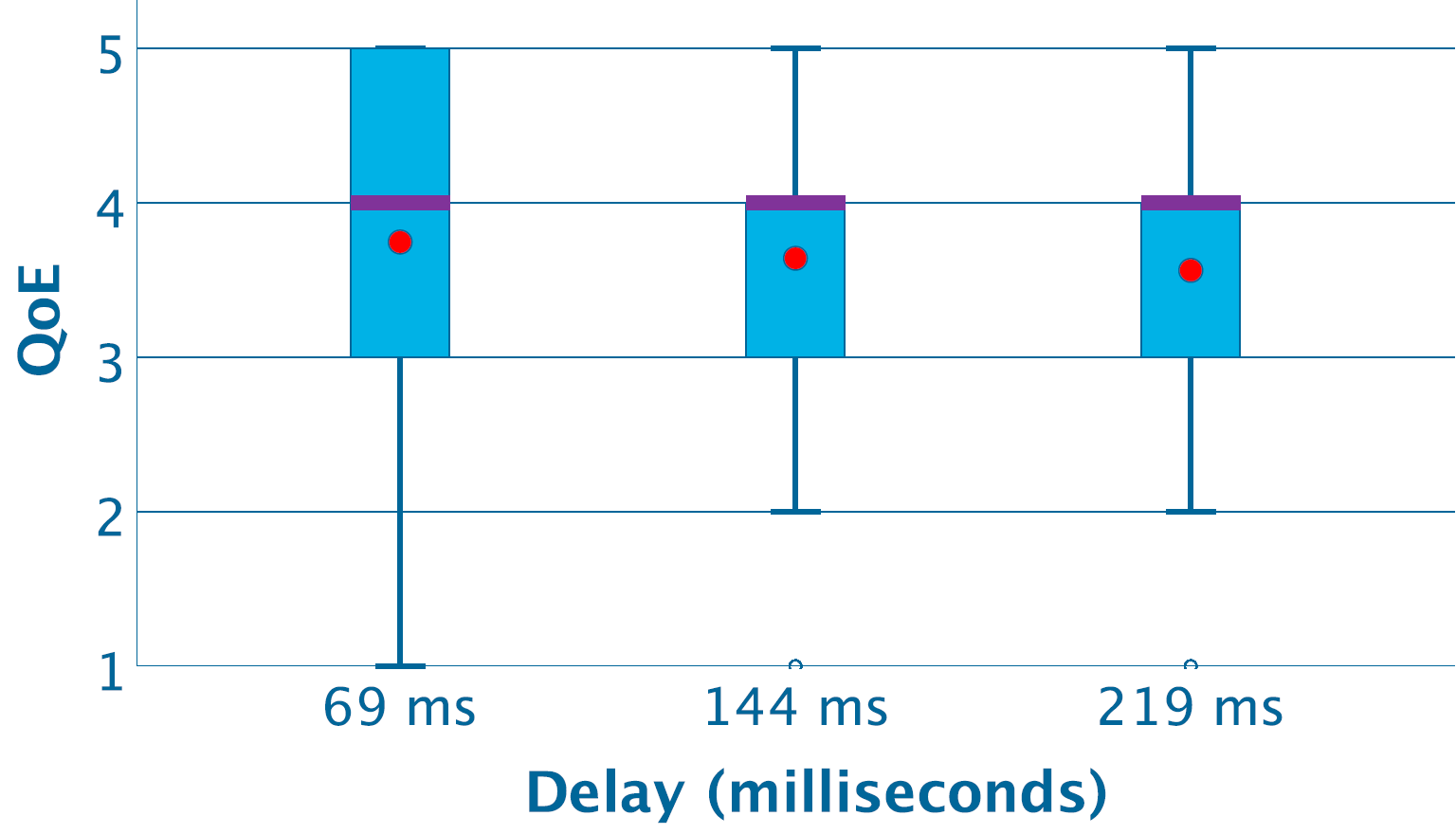 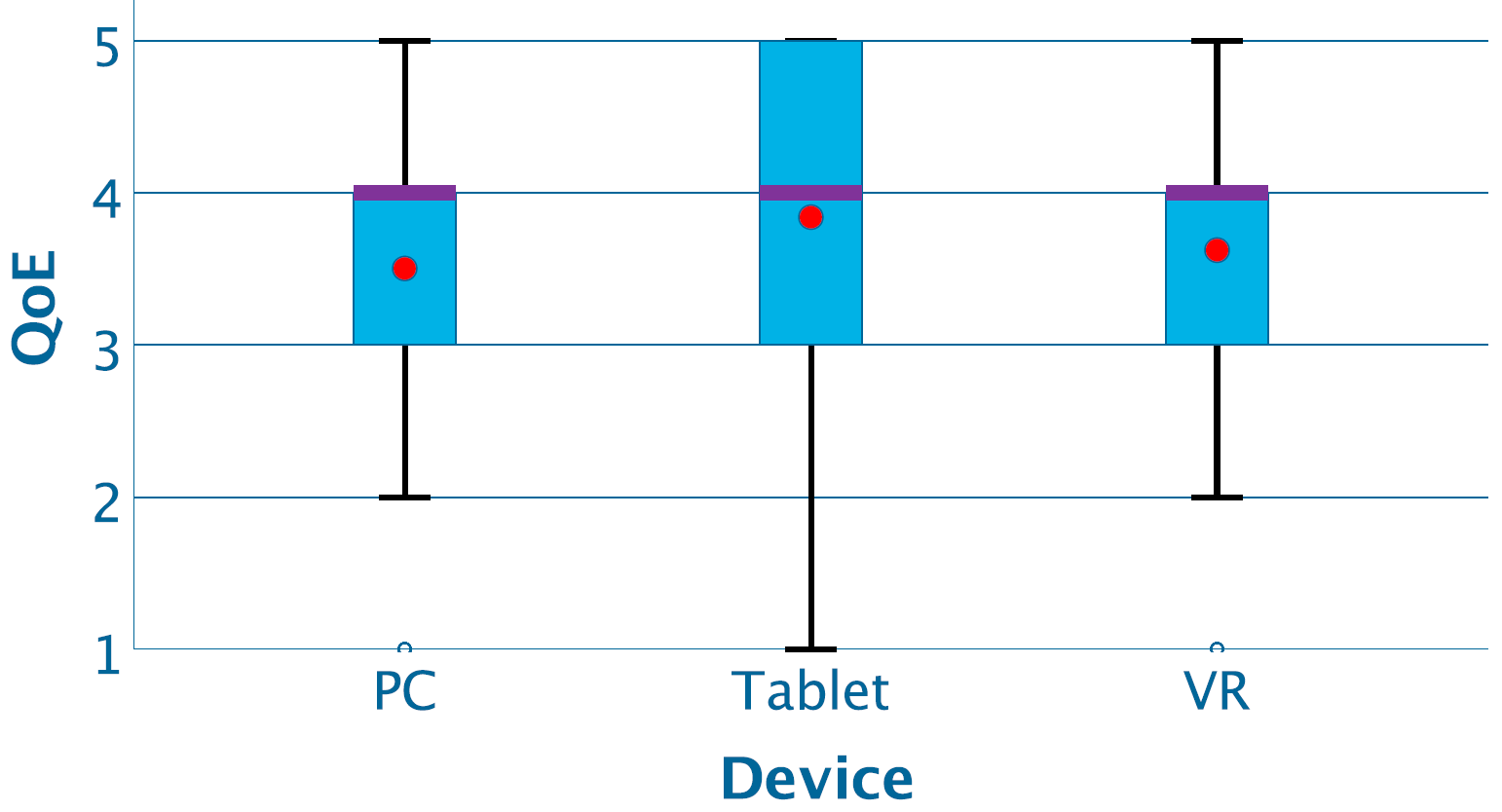 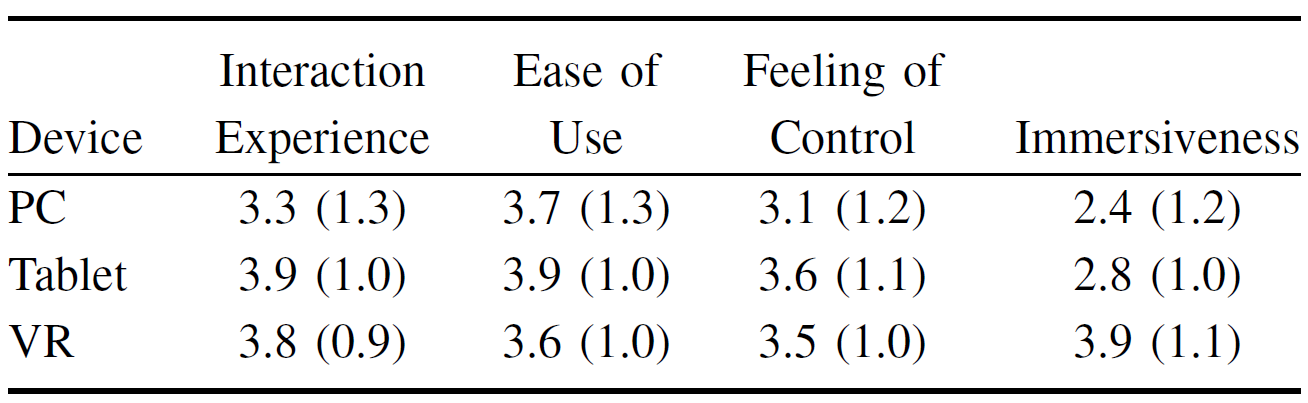 QoE
Conclusion
Delay matters
But only at highest level (200 ms)
Confirm long line of results [9-11, 13], novel for VR
Device matters
PC worst, Tablet best
Contradicts mouse [16], controller [10], but PC has small screen, may matter [20]
Mediates delay –  high-end not as bad for Tablet, VR
QoE similar for all (significant, but small)
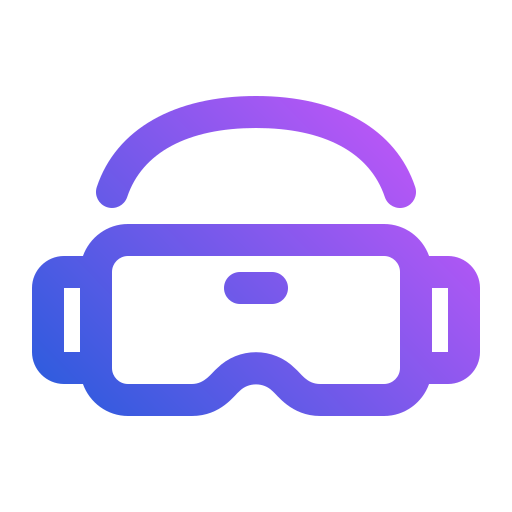 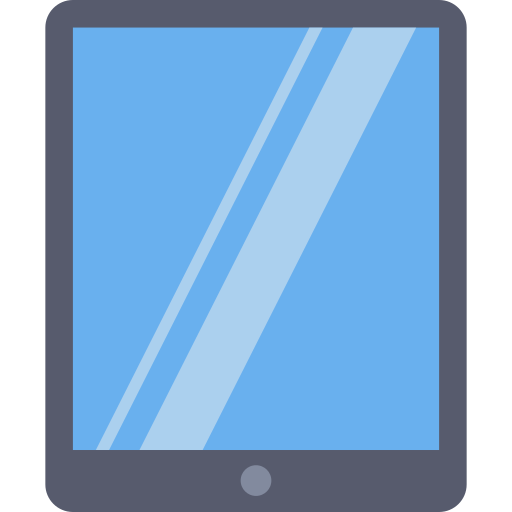 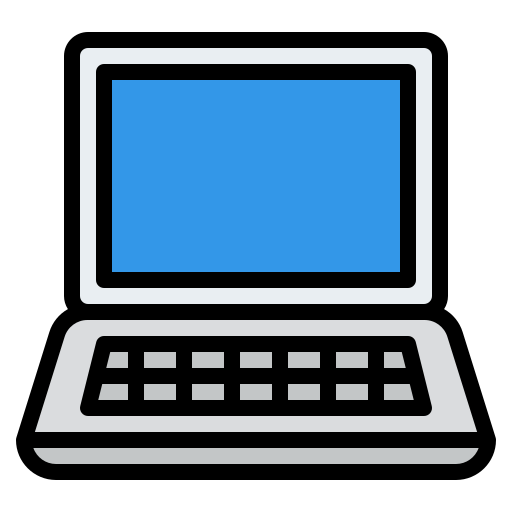 Future Work
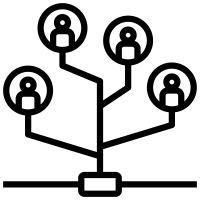 Local delay versus Network delay
More complex object movement
Object tracking, other actions
Users with VR experience
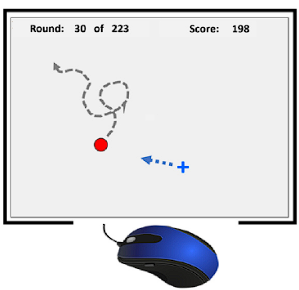 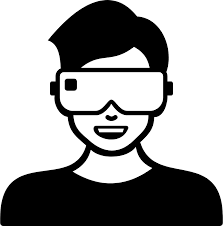 Thank-you for your attention!
The Interplay Between Delay and Device in a Moving Target Selection Game
Aritra Kundu
Ragnhild Eg
Mark Claypool
IEEE Conference on Games 
Milan, Italy
August 2024